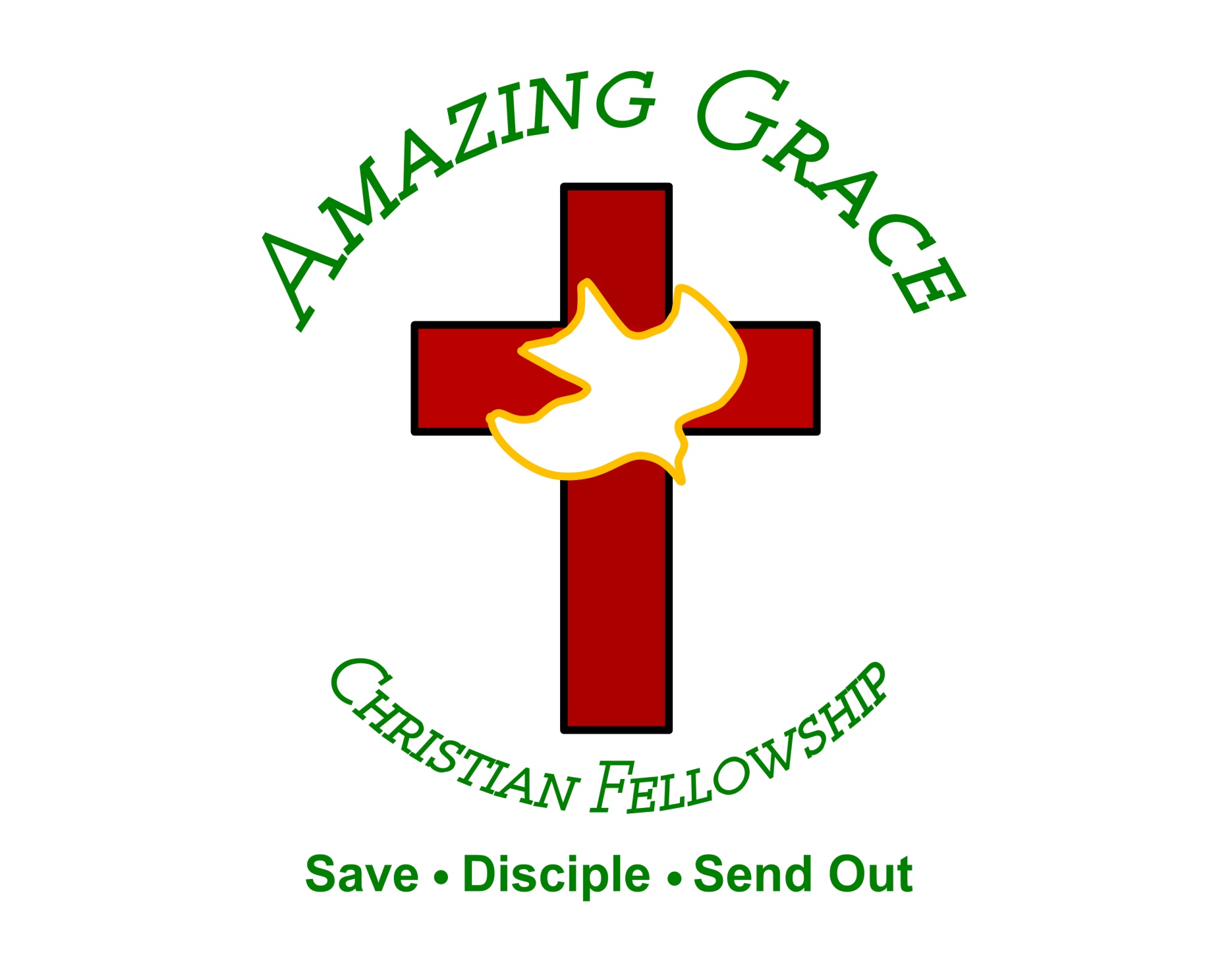 “Firm Foundation”
(Cody Carnes)
Christ is my firm foundation The rock on which I stand When everything around me is shaken I've
never been more glad That I put my faith in Jesus
'Cause He's never let me down He's faithful through
generations So why would He fail now? He won’t No, He won't, no, He won’t No, He won’t He won't,
He won't, He won't, He won’t I've still got joy in chaos I've got peace that makes no sense I won't be
going under I'm not held by my own strength 'Cause I've built my life on Jesus He's never let me down
He's faithful through every season So why would He fail now? (Shout it out) He won’t He won’t He won't
fail He won't fail He won’t He won't (no, no, no, no, He won't fail) He won't fail He won't fail Christ is my
firm foundation (let's go) (testify) The rock on which I stand When everything around me is shaken (I’ve
never been more) I've never been more glad That I put my faith in Jesus (yeah) 'Cause He's never let
me down (He's faithful) He's faithful through generations (so why) So why would He fail now? (I
need you to shout it out) (come on) He won’t Sing it out, sing He won’t No, He won't, no, He won’t He
won't fail I have a testimony I have a story to sing  This is my story, this is my song I have a testimony
Can I sing my testimony? Rain came, wind blew But my house was built on You I'm safe with You I'm
gonna make it through (I feel somebody's faith rising) Rain came, wind blew But my house was built
on You (this is the reason you made it, 'cause) I'm safe with You I'm gonna make it through (one more
time, oh, rain came) Rain came, wind blew My house was built on You (this is the reason I'm
standing) I'm safe with You I'm gonna make it through (I'm gonna make it) Yeah, I'm gonna make it
through ('cause I’m standing) 'Cause I'm standing strong on You (I'm gonna make it) Yeah, I'm gonna
make it through (my house is built on) 'Cause my house is built on You (one more time, y'all, sing)
Christ is my firm foundation (yeah) The rock on which I stand When everything around me is shaken
(oh) I've never been more glad (sing it out) That I put my faith in Jesus (He's never let me down)
'Cause He's never let me down (He's faithful) He's faithful through generations So why would He fail
now? He won’t He won’t He won't fail He won't fail He won’t He won’t He won’t fail He won't fail Never
seen the righteous forsaken And He won't start now Never seen the righteous forsaken And He won't
start now Rain came, wind blew My house was built on You (this is how I made it) I'm safe with You I'm
gonna make it through (I'll make it) Rain came, wind blew (they tried to knock me out, they tried to shake
me up) My house was built on You (but my house was built on You) I'm safe with You I'm gonna make it
through (I'm gonna make it) I'm gonna make it through (I'm standing strong on you) 'Cause I'm
standing strong on you (I'm gonna make it through) I'm gonna make it through ('Cause my house is built
on You) 'Cause my house is built on You (yes, you're gonna make it) I'm gonna make it through ('cause I'm
standing strong) 'Cause I’m standing strong on You (I'm gonna make it) I’m gonna make it through
'Cause my house is built on You Y'all give it up for the legendary Cody Carnes Oh.
“The Heart of Worship”
(Matt Redman)
When the music fades All is stripped away And I simply come Longin' just to bring Something that's of
worth That will bless Your heart I'll bring You more than a song For a song in itself Is not what You have
required You search much deeper within Through the ways things appear You're looking into my heart I'm
comin' back to the heart of worship And it's all about You It's all about You, Jesus I'm sorry, Lord, for the
thing I've made it When it's all about You It's all about You, Jesus King of endless worth No one could
express How much You deserve? Though I'm weak and poor All I have is Yours Every single breath I'll
bring You more than a song For a song in itself Is not what You have required You search much deeper
within Through the way things appear You're looking into my heart, yeah I'm comin' back to the heart of
worship And it's all about You It's all about You, Jesus
I'm sorry, Lord, for the thing I've made it When it's all
about You It's all about You, Jesus I'm comin' back to the heart of worship 'Cause it's all about You It's all
about You, Jesus I'm sorry, Lord, for the thing I’ve  made it 'Cause it's all about You It's all about You,
Jesus, yeah All about You I'll bring You more than a song I'll bring You more than a song, more than a
song I'll bring You more than a song I'll bring You more than a song (than a song) You're looking into
my heart You're looking into my heart You're looking into my heart Into my heart I'll bring You more than a
song I'll bring You more than a song, yeah, yeah I'll bring You more than a song I'll bring You more than a song
“Here I Am To Worship”
(Hillsong Worship)
Light of the world You stepped down into darkness
Opened my eyes, let me see Beauty that made this
heart adore You Hope of a life spent with You Here I am to worship Here I am to bow down Here I am to
say that You're my God You're altogether lovely
Altogether worthy Altogether wonderful to me King of all days Oh, so highly exalted Glorious in heaven
above Humbly You came to the earth You created All for love's sake became poor Here I am to worship
Here I am to bow down Here I am to say that You're my God You're altogether lovely Altogether worthy
Altogether wonderful to me Well, I'll never know how much it cost To see my sin upon that cross Well, I'll
never know how much it cost To see my sin upon that cross Well, I'll never know how much it cost To
see my sin upon that cross Well, I'll never know how much it cost To see my sin upon that cross
“Holy Spirit”
(Kim Walker)
There’s nothing worth more. That could ever come close. No thing can compare. You’re our living hope.
Your presence Lord. I’ve tasted and seen of the sweetest of loves. Where my heart becomes free
place and fill the atmosphere. Your glory God is what  our hearts long for. To be overcomed, By your
presence Lord. There’s nothing worth more. That could ever come close. No thing can compare.
you’re living hope. Your presence, Lord. I’ve tasted and seen of the sweetest of loves. Where my heart
becomes free and my shame is undone. Your presence, Lord. Holy Spirit you are welcome here
Come flood this place and fill the atmosphere. Your glory God is what our hearts long for. To be
overcome by your presence Lord. Your presence Lord. Let us become more aware of your presence
Let us experience the Glory of your goodness. Let us become. More aware of your presence. Let us
experience the Glory of your goodness. Let us become more aware of your presence. Let us
the atmosphere, Your glory God is what our heart longs for to be overcome. By your presence Lord.
“Jesus We Love You”
(Bethal Music)
Old things have passed away Your love has stayed the same Your constant grace remains the
cornerstone Things that we thought were dead Are breathing in life again You cause your Son to shine
on darkest nights For all that you've done, we will pour out our love This will be our anthem song Jesus
we love you Oh how we love you You are the one our, our hearts adore The hopeless have found their
hope The orphans now have a home All that was lost has found its place in you You lift our weary
head You make us strong instead You took these rags and made us beautiful For all that you've done,
we will pour out our love This will be our anthem song Jesus we love you Oh how we love you You
are the on our, our hearts adore Oh, Jesus we love you Oh how we love you You are the one our, our
hearts adore Our hearts adore (we adore you) Our hearts adore Our hearts adore Our affection, our
devotion Poured out on the feet of Jesus Our affection, our devotion Poured out on the feet of
Jesus Our affection, our devotion Poured out on the feet of Jesus Our affection, our devotion Poured out
on the feet of Jesus We love you Oh how we love you You are the one our, our hearts adore Jesus we
love you Oh how we love you You are the one our, our hearts adore Oh, Jesus we love you Oh how we
love you You are the one our, our hearts adore Just sing out a new song today Oh, oh how we love you
Oh, you are worthy Jesus, of our love, our adoration, we love you God Oh lift your voice, oh Oh we love
you, oh we love you, oh Oh how we love you (sing Jesus) Oh, Jesus we love you Oh how we love you
(you are) You are the one our, our hearts adore
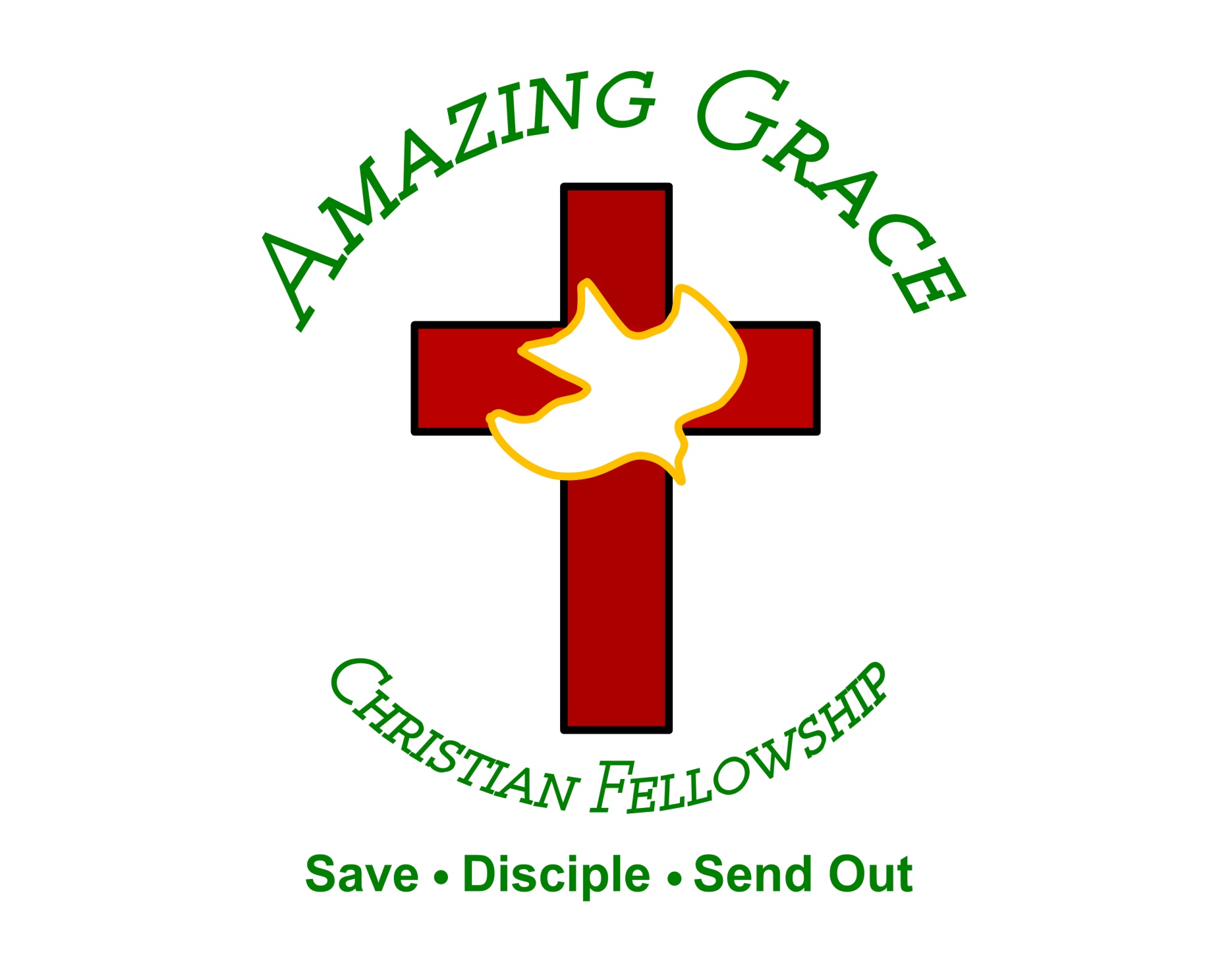 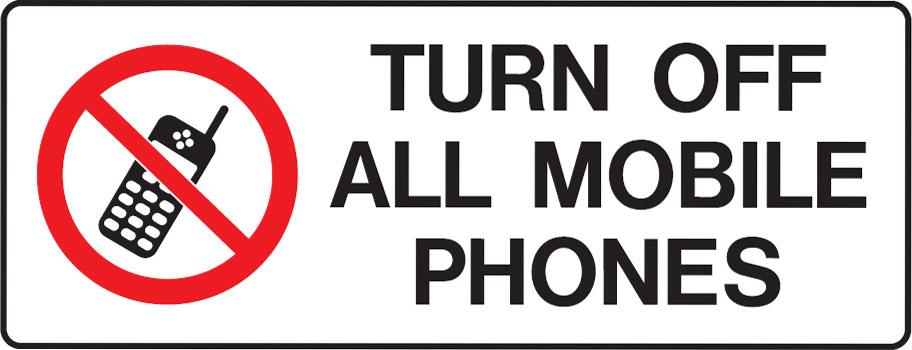 Don’t Grow Weary while Doing Good
by Pastor Fee Soliven
Galatians 6:6-10 
Sunday Morning 
March 24, 2024
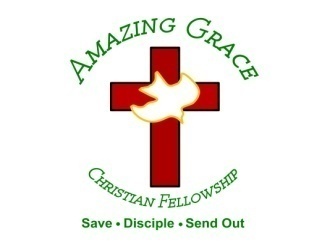 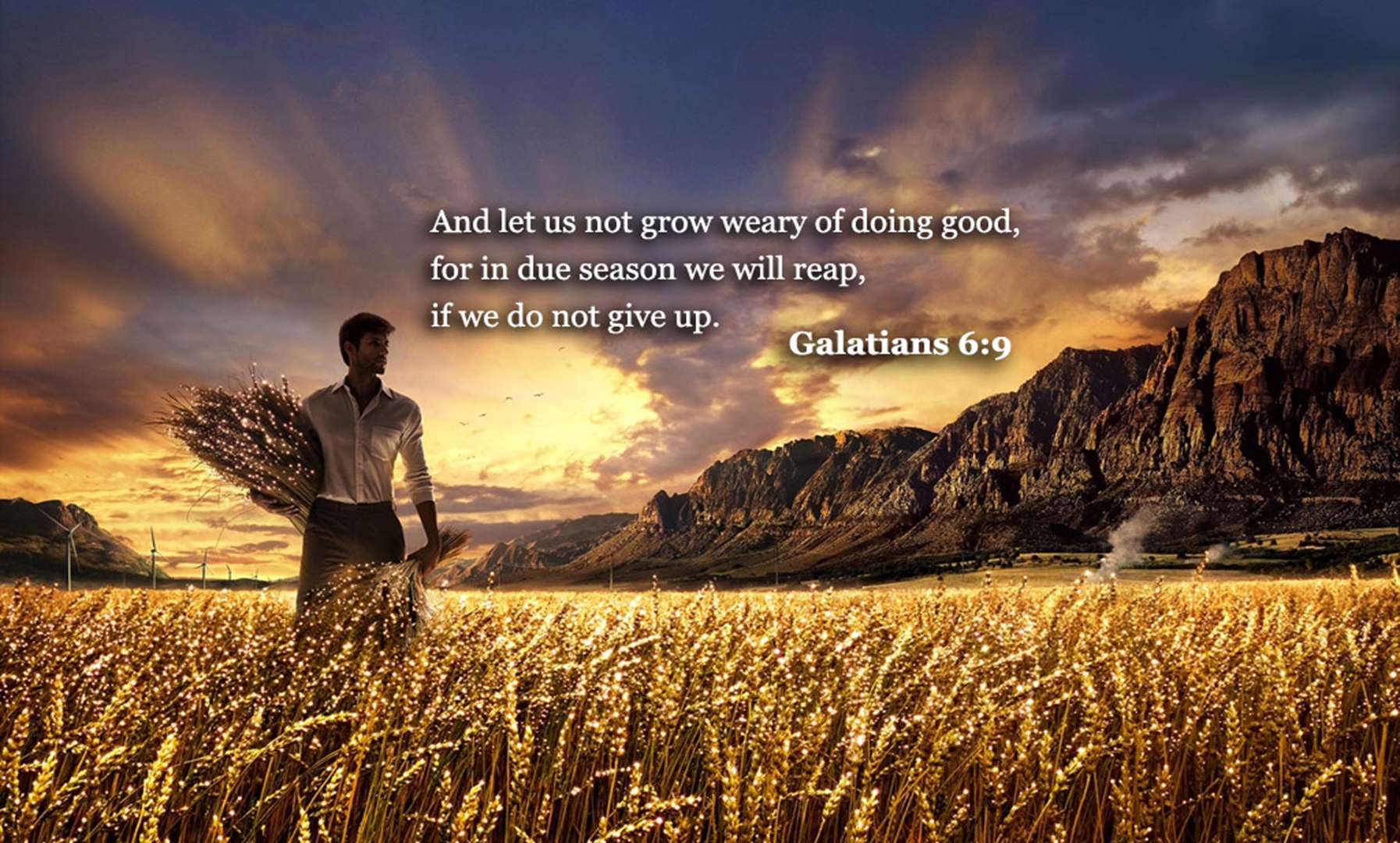 Galatians 6:6-10
6 Let him who is taught the word share in all good things with him who teaches. 7 Do not be deceived, God is not mocked; for whatever a man sows, that he will also reap. 8 For he who sows to his flesh will of the flesh reap corruption, but he who sows to the Spirit will of the Spirit reap everlasting life.
9 And let us not grow weary while doing good, for in due season we shall reap if we do not lose heart. 10 Therefore, as we have opportunity, let us do good to all, especially to those who are of the household of faith.
Romans 8:28-30
28 And we know that all things work together for good to those who love God, to those who are the called according to His purpose. 29 For whom He foreknew, He also predestined to be conformed to the image of His Son, that He might be the firstborn among many brethren.
30 Moreover whom He predestined, these He also called; whom He called, these He also justified; and whom He justified, these He also glorified.
1. We Need to Avoid Spiritual Burnout
Isaiah 40:31
“But those who wait on the LORD Shall renew their strength; They shall mount up with wings like eagles, They shall run and not be weary, They shall walk and not faint”
Isaiah 41:10
“Fear not, for I am with you; Be not dismayed, for I am your God. I will strengthen you, Yes, I will help you, I will uphold you with My righteous right hand.”
Jeremiah 31:25
“For I have satiated the weary soul, and I have replenished every sorrowful soul."
Matthew 11:28-30
28 Come to Me, all you who labor and are heavy laden, and I will give you rest. 29 Take My yoke upon you and learn from Me, for I am gentle and lowly in heart, and you will find rest for your souls. 30 For My yoke is easy and My burden is light."
Hebrews 12:3
“For consider Him who endured such hostility from sinners against Himself, lest you become weary and discouraged in your souls”
2. Understand that You have Been Called
2 Timothy 1:8-10
8 Therefore do not be ashamed of the testimony of our Lord, nor of me His prisoner, but share with me in the sufferings for the gospel according to the power of God, 9 who has saved us and called us with a holy calling, not according to our works, but according to His own purpose and grace which was given to us in Christ Jesus before time began…”
Ephesians 4:1-7
1 I, therefore, the prisoner of the Lord, beseech you to walk worthy of the calling with which you were called, 2 with all lowliness and gentleness, with longsuffering, bearing with one another in love,
3 endeavoring to keep the unity of the Spirit in the bond of peace. 4 There is one body and one Spirit, just as you were called in one hope of your calling; 5 one Lord, one faith, one baptism; 6 one God and Father of all, who is above all, and through all, and in you all.
1 Thessalonians 2:10-12
10 You are witnesses, and God also, how devoutly and justly and blamelessly we behaved ourselves among you who believe; 11 as you know how we exhorted, and comforted, and charged every one of you, as a father does his own children, 12 that you would walk worthy of God who calls you into His own kingdom and glory.
Romans 1:17
For in it the righteousness of God is revealed from faith to faith; as it is written, "The just shall live by faith."
2 Corinthians 3:18
“But we all, with unveiled face, beholding as in a mirror the glory of the Lord, are being transformed into the same image from glory to glory, just as by the Spirit of the Lord”
3. It’s a High Calling
Philippians 3:13-14
13 Brethren, I do not count myself to have apprehended; but one thing I do, forgetting those things which are behind and reaching forward to those things which are ahead, 14 I press toward the goal for the prize of the upward call of God in Christ Jesus.
1 Peter 5:10
But may the God of all grace, who called us to His eternal glory by Christ Jesus, after you have suffered a while, perfect, establish, strengthen, and settle you.
4. We Are Called to Endure
James 1:12
“Blessed is the man who endures temptation; for when he has been approved, he will receive the crown of life which the Lord has promised to those who love Him”
James 5:11
“Indeed we count them blessed who endure. You have heard of the perseverance of Job and seen the end intended by the Lord--that the Lord is very compassionate and merciful”
Matthew 24:13
“But he who endures to the end shall be saved”
5. We Are Overcomers
1 John 5:4-5
4 For whatever is born of God overcomes the world. And this is the victory that has overcome the world--our faith. 5 Who is he who overcomes the world, but he who believes that Jesus is the Son of God?
Revelation 12:11
“And they overcame him by the blood of the Lamb and by the word of their testimony, and they did not love their lives to the death”
Revelation 2:7
“He who has an ear, let him hear what the Spirit says to the churches. To him who overcomes I will give to eat from the tree of life, which is in the midst of the Paradise of God." '
6. Allowing the Trials of Life to Refine Us
2 Corinthians 11:22-28 
(New Living Translation)
22 Are they Hebrews? So am I. Are they Israelites? So am I. Are they descendants of Abraham? So am I. 23 Are they servants of Christ? I know I sound like a madman, but I have served him far more! I have worked harder, been put in prison more often, been whipped times without number, and faced death again and again.
24 Five different times the Jewish leaders gave me thirty-nine lashes. 25 Three times I was beaten with rods. Once I was stoned. Three times I was shipwrecked. Once I spent a whole night and a day adrift at sea.
26 I have traveled on many long journeys. I have faced danger from rivers and from robbers. I have faced danger from my own people, the Jews, as well as from the Gentiles. I have faced danger in the cities, in the deserts, and on the seas. And I have faced danger from men who claim to be believers but are not
27 I have worked hard and long, enduring many sleepless nights. I have been hungry and thirsty and have often gone without food. I have shivered in the cold, without enough clothing to keep me warm. 28 Then, besides all this, I have the daily burden of my concern for all the churches who overcomes the world, but he who believes that Jesus is the Son of God?
John 16:33
“These things I have spoken to you, that in Me you may have peace. In the world you will have tribulation; but be of good cheer, I have overcome the world."
1 Peter 5:10
“But may the God of all grace, who called us to His eternal glory by Christ Jesus, after you have suffered a while, perfect, establish, strengthen, and settle you”
7. Pressing Towards the Prize and the Greatest Reward!
Philippians 3:12-16
12 Not that I have already attained, or am already perfected; but I press on, that I may lay hold of that for which Christ Jesus has also laid hold of me.
13 Brethren, I do not count myself to have apprehended; but one thing I do, forgetting those things which are behind and reaching forward to those things which are ahead, 14 I press toward the goal for the prize of the upward call of God in Christ Jesus.
15 Therefore let us, as many as are mature, have this mind; and if in anything you think otherwise, God will reveal even this to you. 16 Nevertheless, to the degree that we have already attained, let us walk by the same rule, let us be of the same mind.
1 Corinthians 9:24-27
24 Do you not know that those who run in a race all run, but one receives the prize? Run in such a way that you may obtain it. 25 And everyone who competes for the prize is temperate in all things. Now they do it to obtain a perishable crown, but we for an imperishable crown.
26 Therefore I run thus: not with uncertainty. Thus I fight: not as one who beats the air. 27 But I discipline my body and bring it into subjection, lest, when I have preached to others, I myself should become disqualified.
James 1:12
Blessed is the man who endures temptation; for when he has been approved, he will receive the crown of life which the Lord has promised to those who love Him.
Colossians 3:23-25
23 And whatever you do, do it heartily, as to the Lord and not to men, 24 knowing that from the Lord you will receive the reward of the inheritance; for you serve the Lord Christ. 25 But he who does wrong will be repaid for what he has done, and there is no partiality.
8. When Jesus Appears
1 Peter 5:4
“and when the Chief Shepherd appears, you will receive the crown of glory that does not fade away”
Matthew 16:27
“For the Son of Man will come in the glory of His Father with His angels, and then He will reward each according to his works”
Matthew 25:23
"His lord said to him, 'Well done, good and faithful servant; you have been faithful over a few things, I will make you ruler over many things. Enter into the joy of your lord.'
9. Our Precious Crowns Given by 
Jesus Himself
2 Timothy 4:8
“Finally, there is laid up for me the crown of righteousness, which the Lord, the righteous Judge, will give to me on that Day, and not to me only but also to all who have loved His appearing”
Revelation 22:12
"And behold, I am coming quickly, and My reward is with Me, to give to every one according to his work”
1 Thessalonians 4:13-18
13 But I do not want you to be ignorant, brethren, concerning those who have fallen asleep, lest you sorrow as others who have no hope. 14 For if we believe that Jesus died and rose again, even so God will bring with Him those who sleep in Jesus.
15 For this we say to you by the word of the Lord, that we who are alive and remain until the coming of the Lord will by no means precede those who are asleep. 16 For the Lord Himself will descend from heaven with a shout, with the voice of an archangel, and with the trumpet of God. And the dead in Christ will rise first.
17 Then we who are alive and remain shall be caught up together with them in the clouds to meet the Lord in the air. And thus we shall always be with the Lord. 18 Therefore comfort one another with these words.
1 Corinthians 15:50-54
50 Now this I say, brethren, that flesh and blood cannot inherit the kingdom of God; nor does corruption inherit incorruption. 51 Behold, I tell you a mystery: We shall not all sleep, but we shall all be changed-- 52 in a moment, in the twinkling of an eye, at the last trumpet. For the trumpet will sound, and the dead will be raised incorruptible, and we shall be changed.
53 For this corruptible must put on incorruption, and this mortal must put on immortality. 54 So when this corruptible has put on incorruption, and this mortal has put on immortality, then shall be brought to pass the saying that is written: "Death is swallowed up in victory."
20 Again, when a righteous man turns from his righteousness and commits iniquity, and I lay a stumbling block before him, he shall die; because you did not give him warning, he shall die in his sin, and his righteousness which he has done shall not be remembered; but his blood I will require at your hand.
Acts 2:38-39
38 Then Peter said to them, "Repent, and let every one of you be baptized in the name of Jesus Christ for the remission of sins; and you shall receive the gift of the Holy Spirit. 39 For the promise is to you and to your children, and to all who are afar off, as many as the Lord our God will call."
Donate with our QR code app to 
Amazing Grace Christian Fellowship








Donations are Deeply Appreciated!
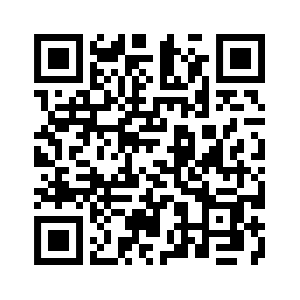 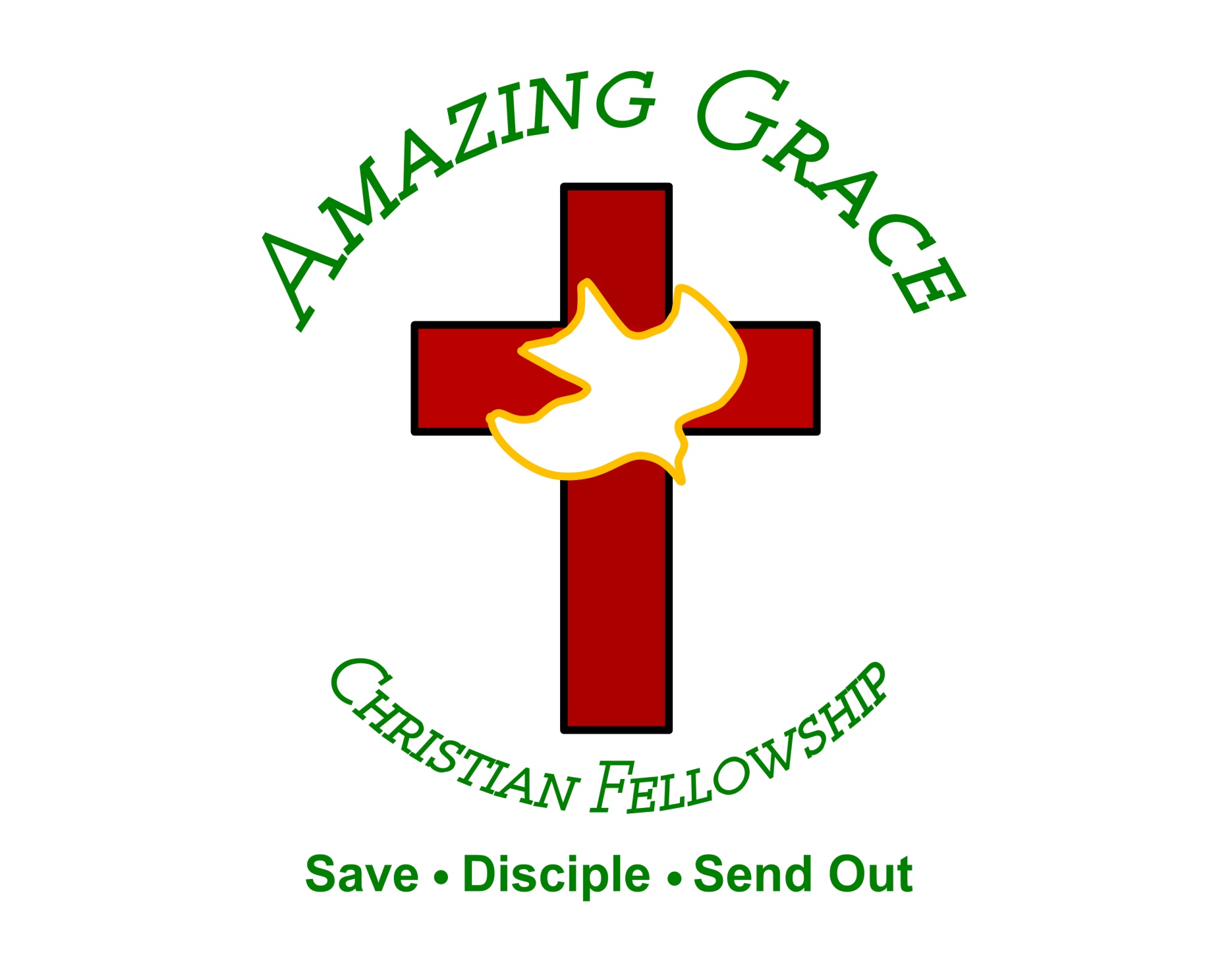